Analisis Kebutuhan: Mendisain inovasi pendidikan
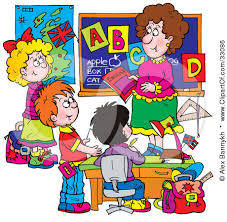 Noni Agustina
Analisis Kebutuhan
Proses yang dilakukan untuk mengidentifikasi dan mengevaluasi kebutuhan
Analisis Kebutuhan
Guru
Siswa
Langkah-langkah analisis kebutuhan:1. Menggunakan beberapa instrumen    pengumpulan data    a. wawancara        (tertutup, terbuka, semi)    b. observasi kelas
Langkah-langkah analisis kebutuhan:    c. angket    d. analisis dokumen        (silabus, RPP, jurnal harian, dsb)
Langkah-langkah analisis kebutuhan:2. Menganalisis kebutuhan guru dan siswa    berdasarkan instrumen yang digunakan
Langkah-langkah analisis kebutuhan:3. Mendisain sebuah inovasi berdasarkan    analisis kebutuhan tersebut
Disain inovasi pendidikan
Inovasi pengembangan media
Inovasi pengembangan metode
Inovasi peningkatan profesionalisme guru
Inovasi kurikulum
Inovasi proses pembelajaran
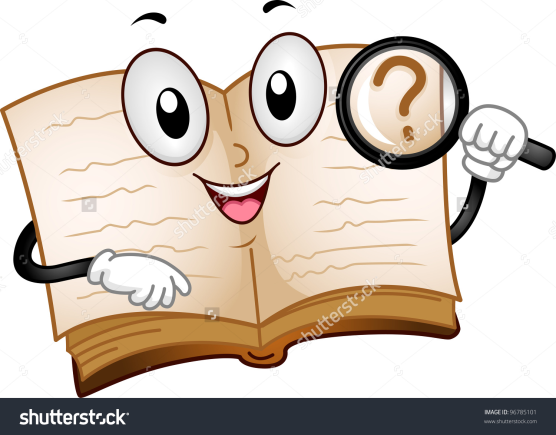 DAFTAR PUSTAKA
Suprayekti, dkk. 2007.Pembahruan pembelajaran di SD. Banten: Universitas Terbuka

Zakso, Amrazi. 2010.Inovasi pendidikan di Indonesia antara harapan dan kenyataan. Jurnal pendidikan sosiologi dah humaniora Vol.1 No.1 April 2010. 
http://download.portalgaruda.org/

Sanjaya, Wina. 2008. Kurikulum dan pembelajaran.  Jakarta: Kencana Prenada Media Group

Winataputra, Udin S. Pembaharuan dalam pembelajaran di SD. Banten: Universitas Terbuka.

Titcomb, Allison. 2000. Need analysis. https://extension.arizona.eduI